Munskänkarna Ljungskile Vintips
Presentation av lotteri vinerna  25 oktober 2023
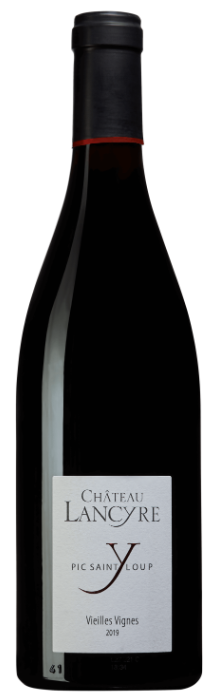 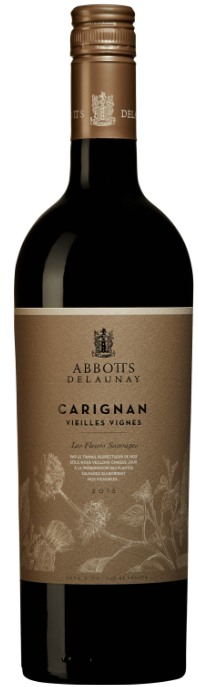 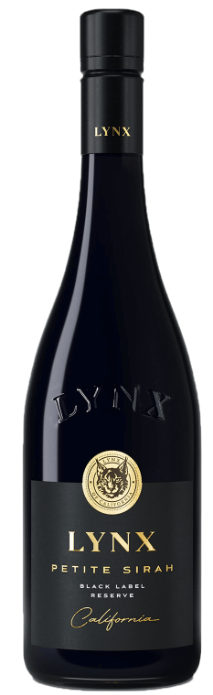 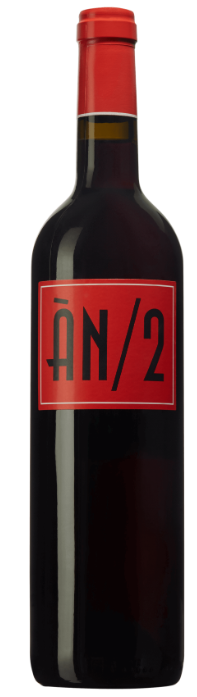 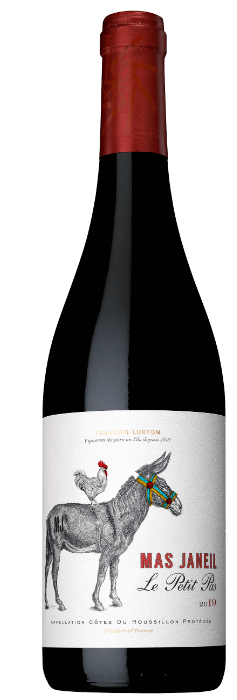 Vin nr 1
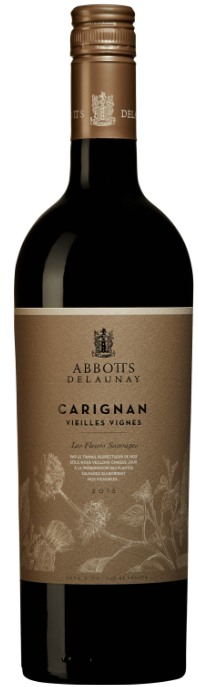 Abbots & Delaunay Carignan Vielles Vignes 2021
Vin nr 1
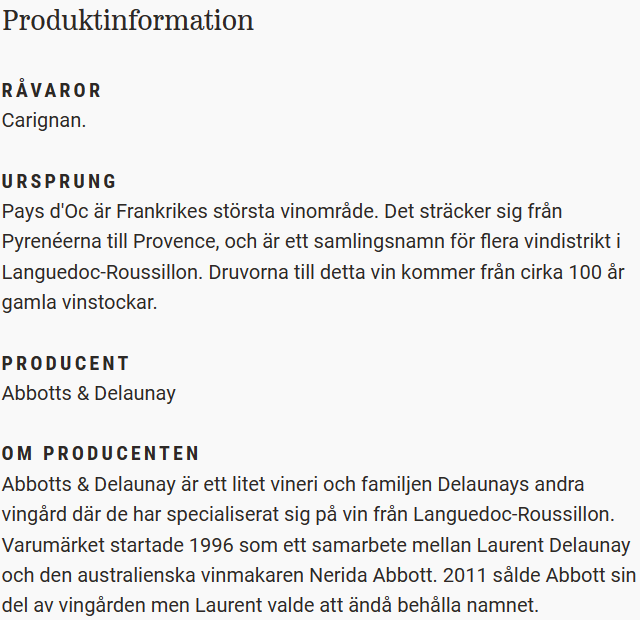 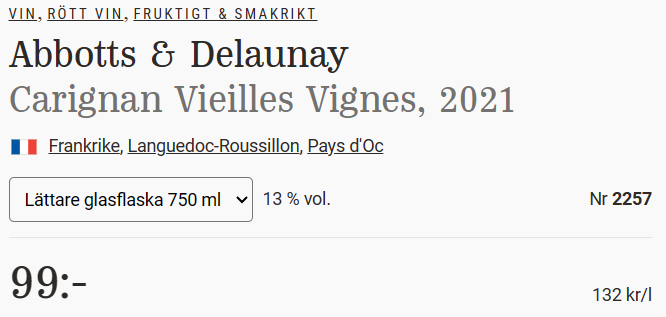 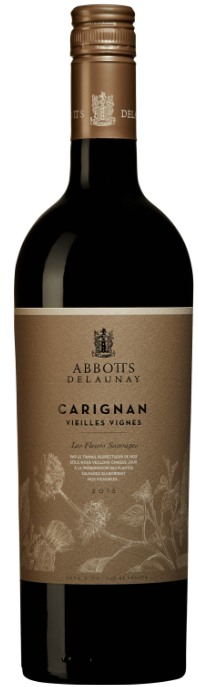 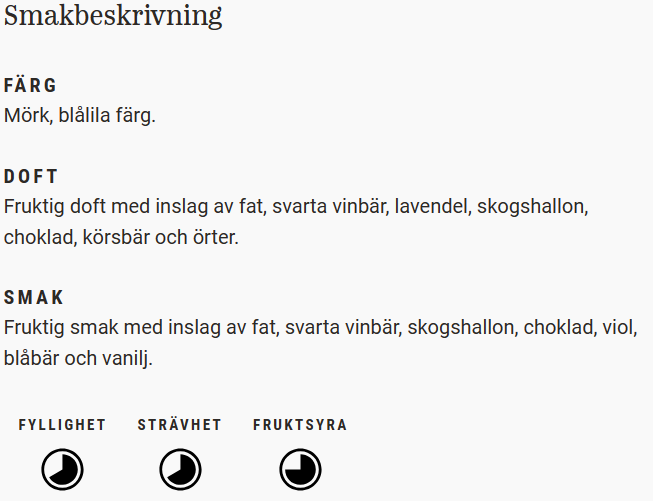 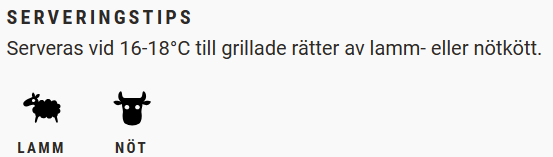 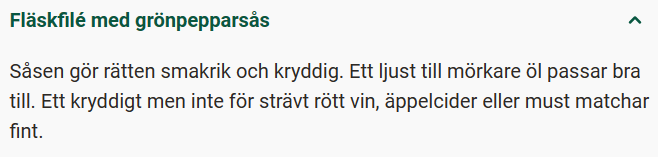 Vin nr 2
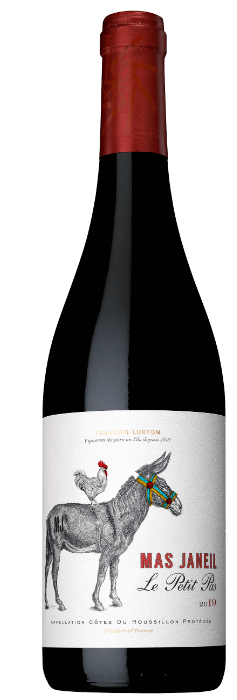 Mas Janeil Le Petit Pas 2022
Vin nr 2
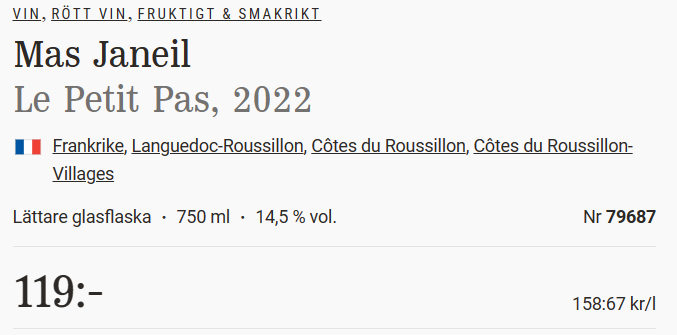 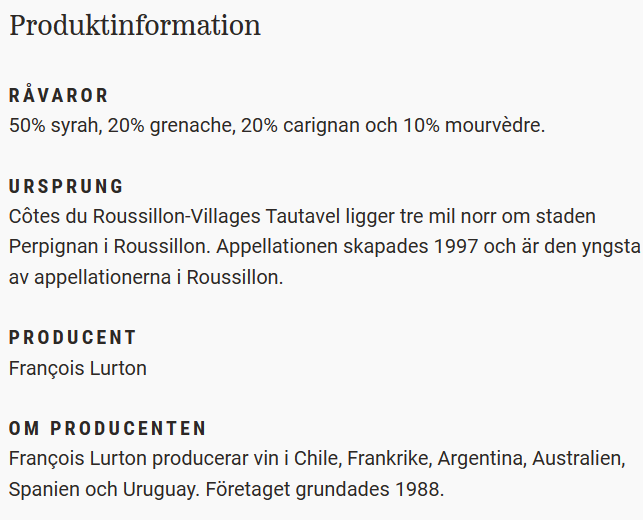 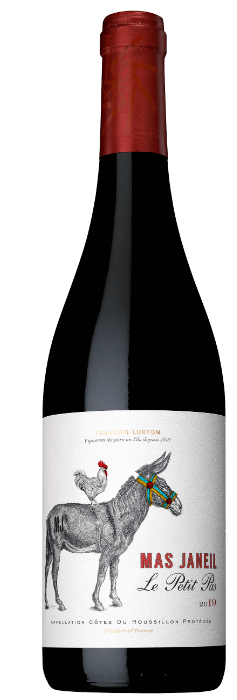 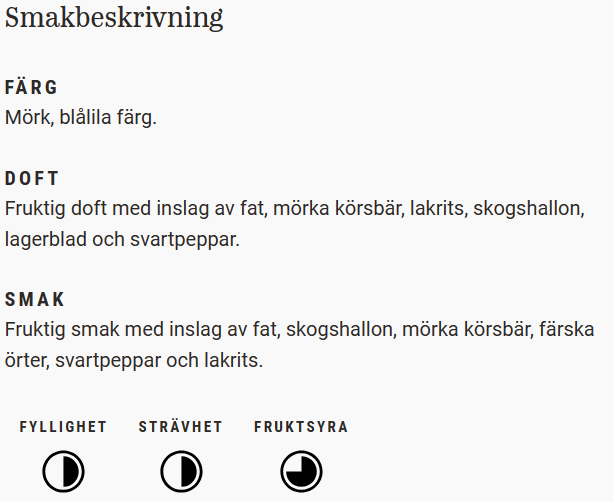 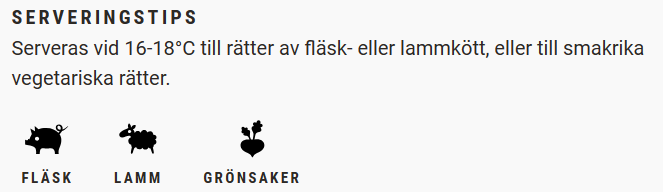 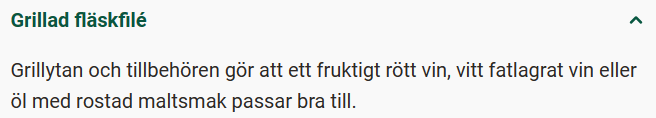 Vin nr 3
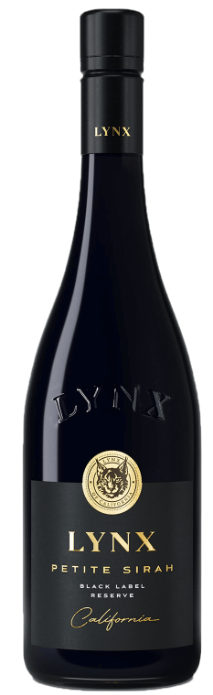 Lynx Black Label Petit Sirah 2021
Vin nr 3
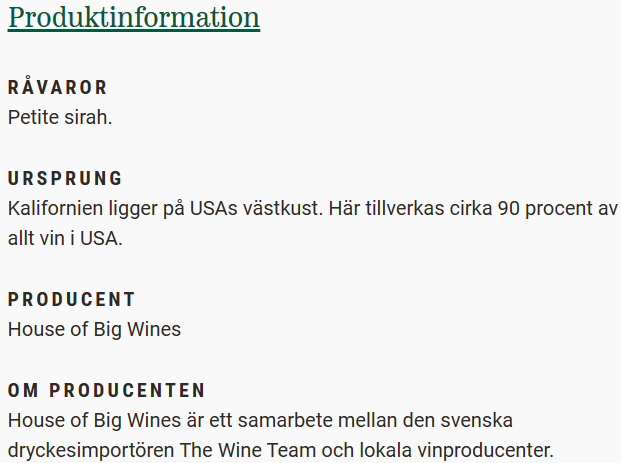 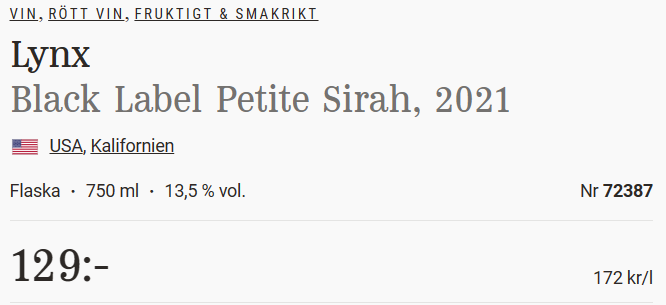 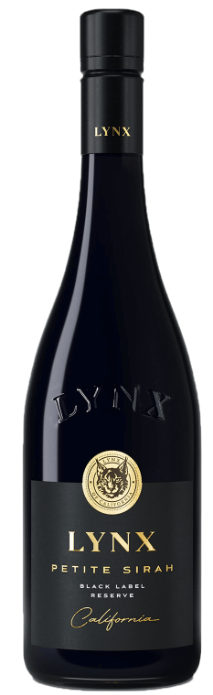 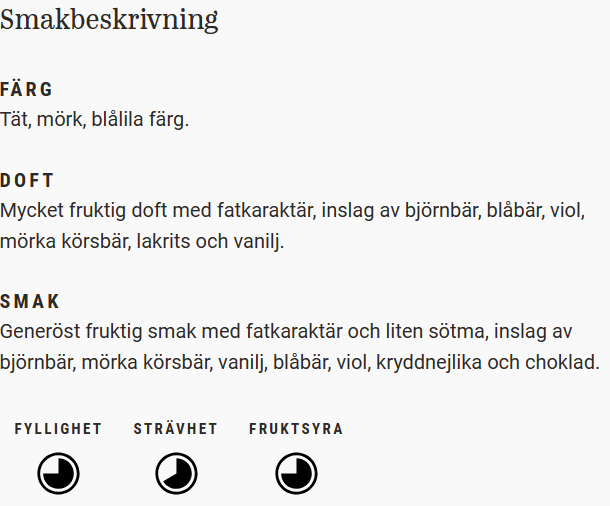 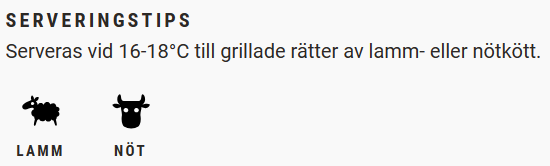 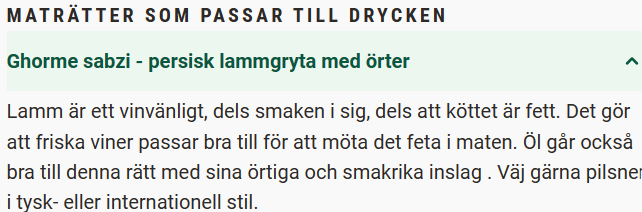 Vin nr 4
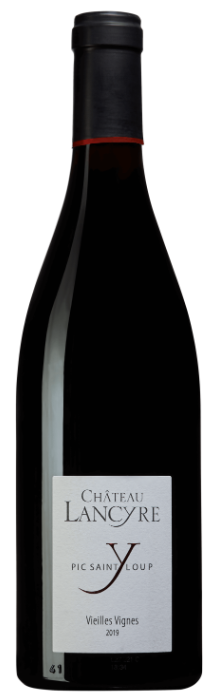 Pic Saint-Loup Vieilles Vignes Château de Lancyre, 2019
Vin nr 4
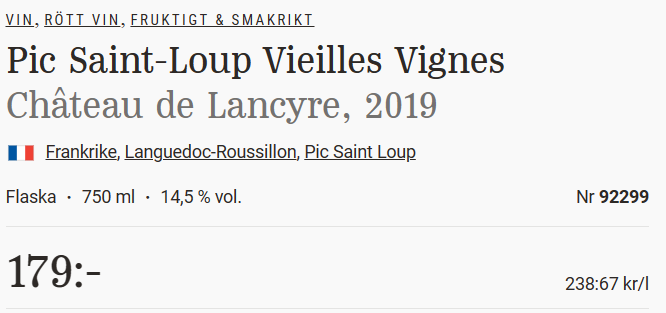 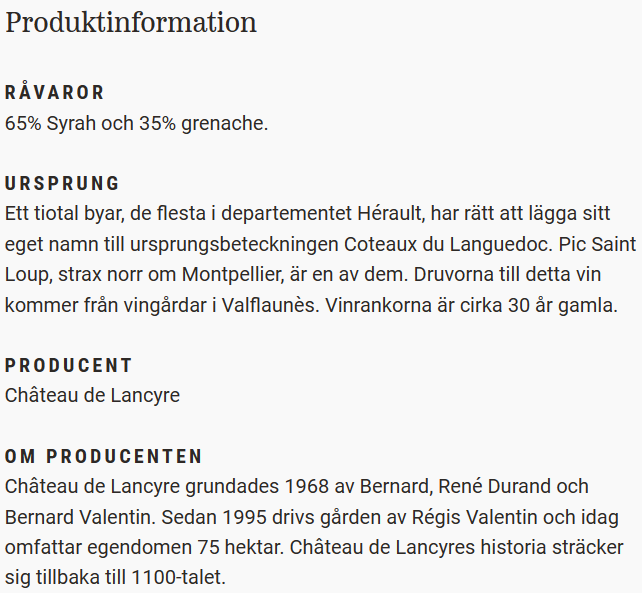 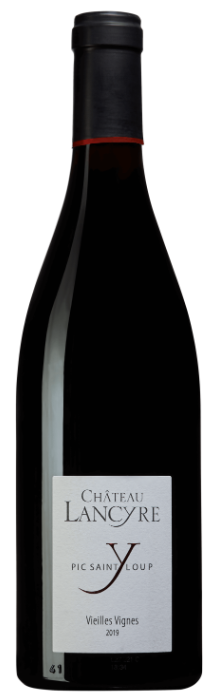 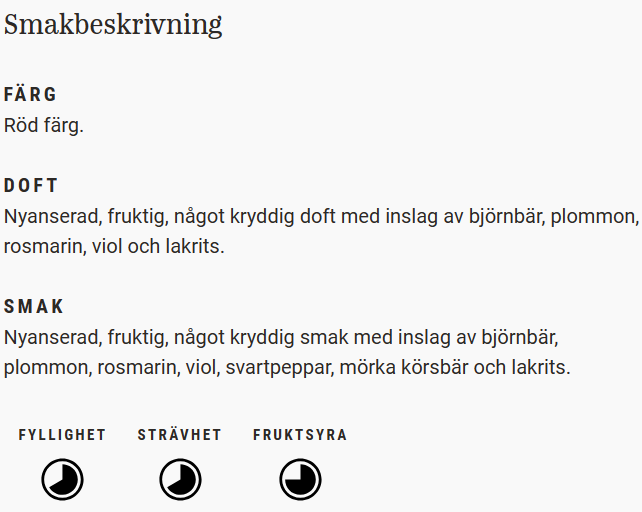 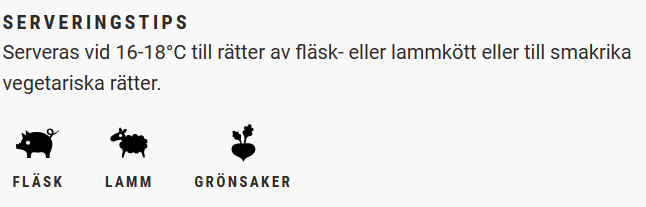 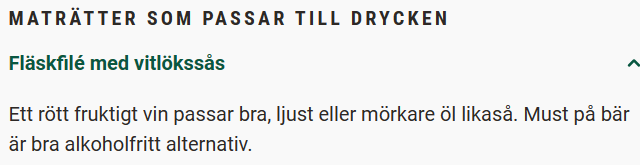 Vin nr 5
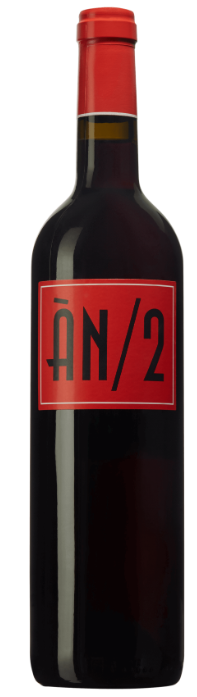 ÃN/2
Vin nr 5
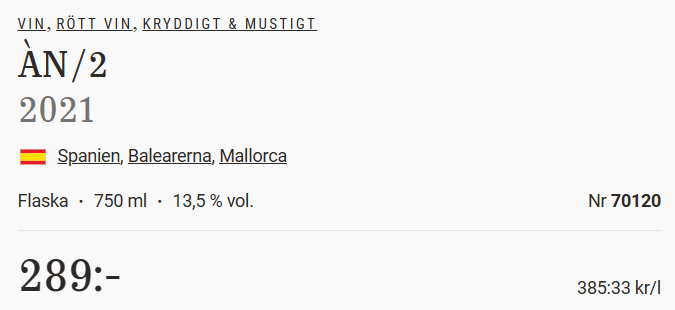 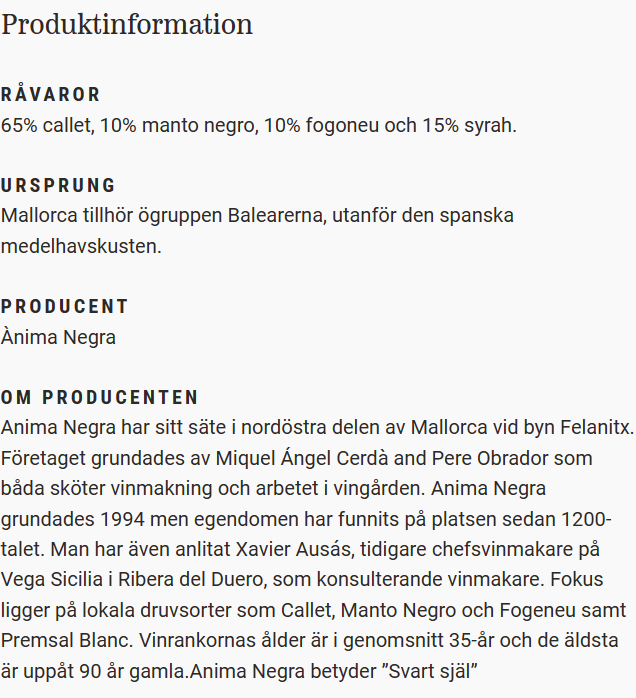 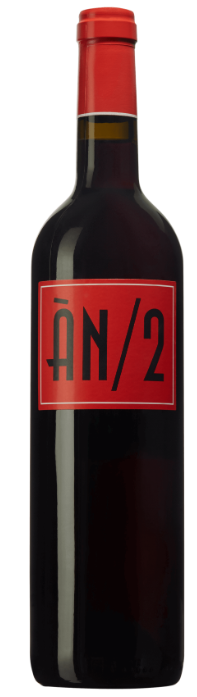 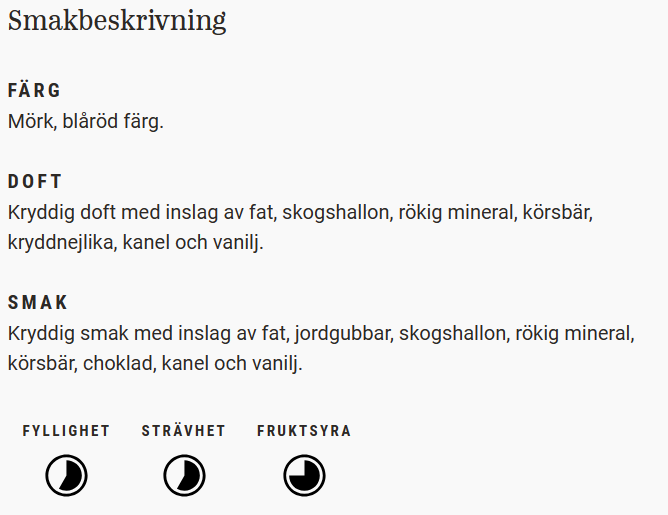 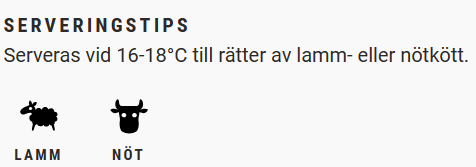 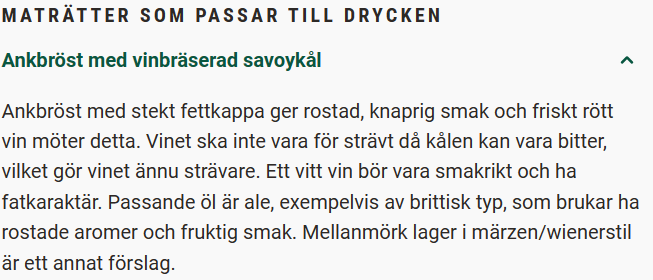 Nr 1
Nr 2
Nr 3
Nr 4
Nr 5
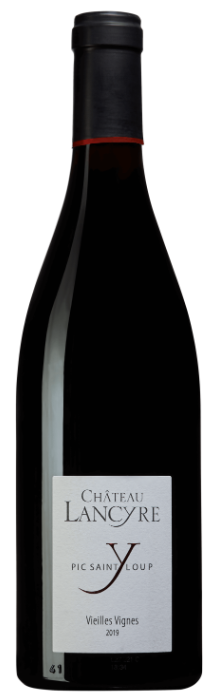 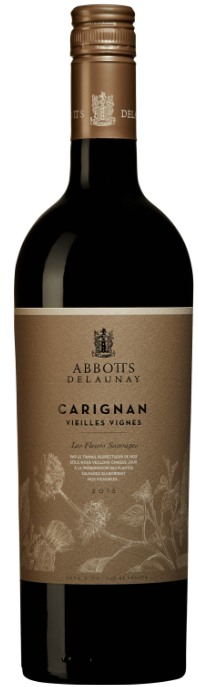 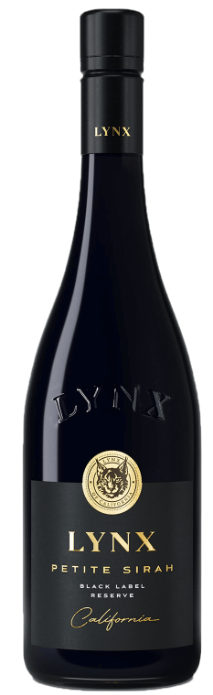 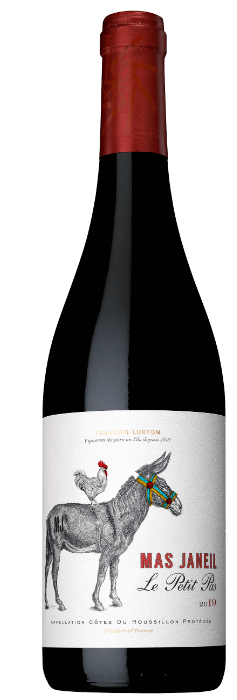 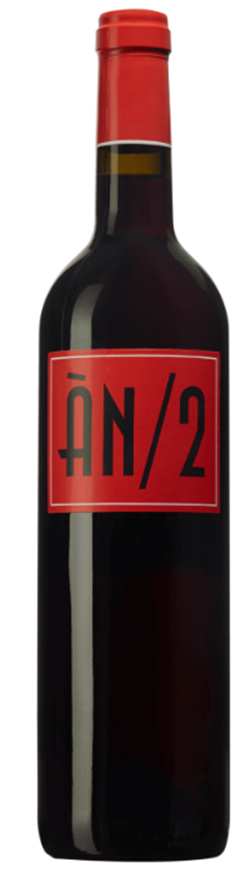 Nr 1
Nr 2
Nr 3
Nr 4
Nr 5
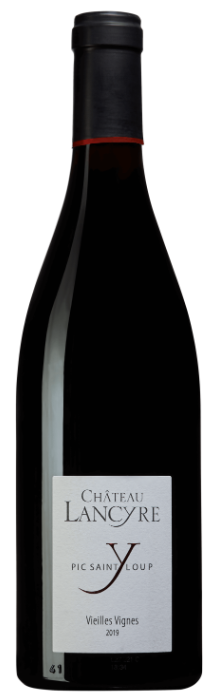 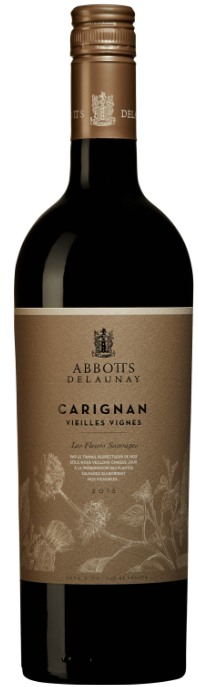 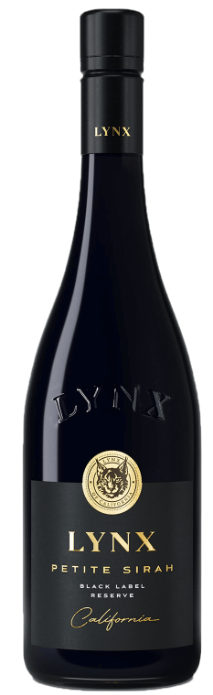 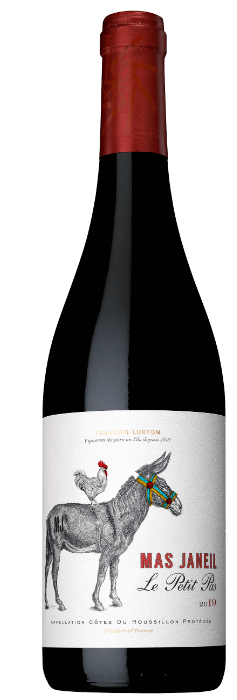 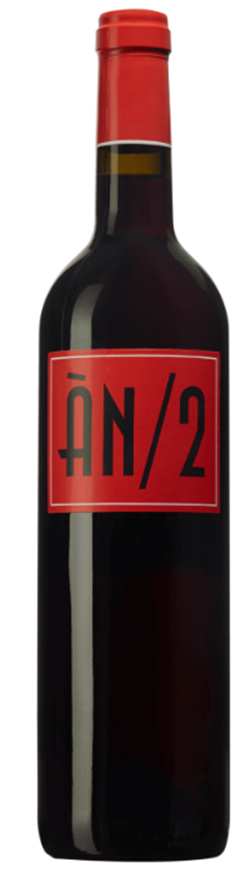